স্বাগতম
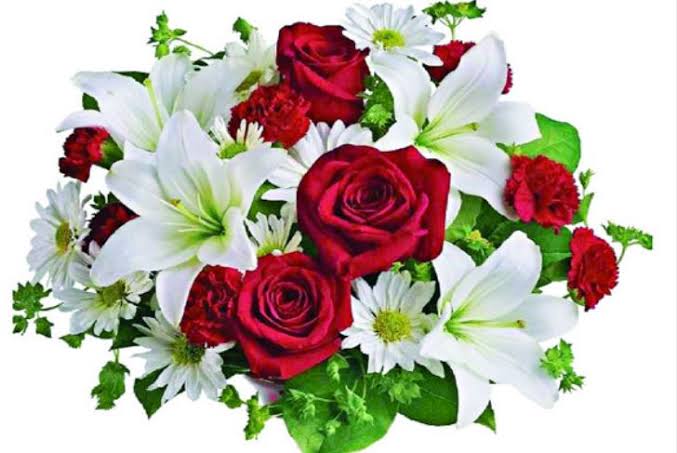 শিক্ষক পরিচিতি
কানিজ দিলরুবা 
সহকারি শিক্ষক 
অহিদউল্লাহ সরকারি প্রাথমিক বিদ্যালয়
আদর্শ সদর,কুমিল্লা
বিষয় পরিচিতি
বিষয়ঃ প্রাথমিক বিজ্ঞান
শ্রেণীঃ চতুর্থ
অধ্যায়ঃ ৫
সময়ঃ ৪৫ মিনিট
মানসিক প্রস্তুতি
দেশের গান গেয়ে
পাঠ ঘোষনা
স্বাস্থ্য ভালোরাখার উপায়
শিখনফল
১/ স্বাস্থ্য ভালোরাখার উপায় বলতে পারবে ।
২/ রোগ থেকে রক্ষা পাওয়ার উপায় বলতে পারবে ।
নিরাপদ পানি পান করতে হবে
পানিয় জল নিরাপদে সংগ্রহ ও সংরক্ষন করতে হবে।
খাবার সবসময় ঢেকে রাখতে হবে যেন মাছি বা পোকামাকড় বসতে না পারে ।
খাওয়ার পূর্বে ও মলত্যাগের পরে সাবান দিয়ে দুহাত ভালো করে ধূতে হবে ।
স্বাস্থ্যসম্মত পায়খানা ব্যবহার করা উচিত । যাতে মলমুত্র যেখানে সেখানে না ছড়ায় ।
কাঁচা ফলমূল খাওয়ার আগে ও শাকসবজি রান্নার আগে  নিরাপদ পানি দিয়ে ধূতে হবে ।
রোগ থেকে রক্ষা পাওয়ার উপায়
দলীয় কাজ
দল-ক
১/ কাঁচা ফলমূল খাওয়ার আগে কী করতে হবে ?
২/ খাবার সবসময় ঢেকে রাখতে হবে কেন ?
দল-খ
১/ খাওয়ার পূর্বে ও মল ত্যাগের পরে কী করতে হবে ?
২/ শাকসব্জি রান্নার আগে কী করতে হবে?
শ্রেণী মূল্যায়ন
শুণ্যস্থান পূরন করঃ                                                  ১/ পানীয় জল নিরাপদ ভাবে সংগ্রহ ও------করতে হবে ।
২/ --------- পানি পান করতে হবে ।
৩/ কাঁচা ফলমূল খাওয়ার আগে--------- দিয়ে ধূতে হবে ।
১/ উঃ সংরক্ষন
২/ উঃ নিরাপদ
৩/ উঃ নিরাপদ পানি
বাড়ির কাজ
রোগ থেকে রক্ষা পাওয়ার পাঁচটি উপায় লিখে আনবে ।
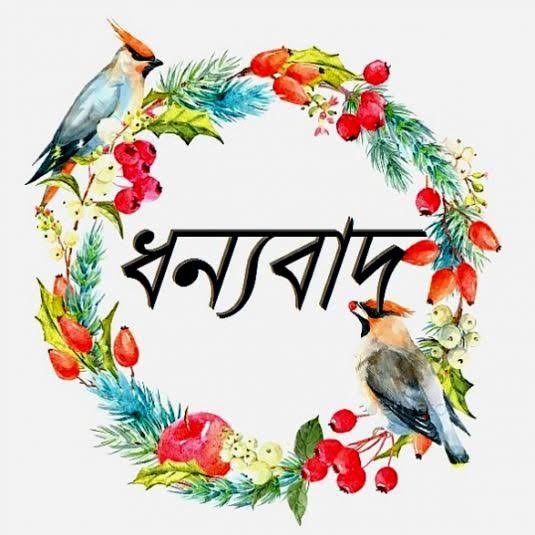